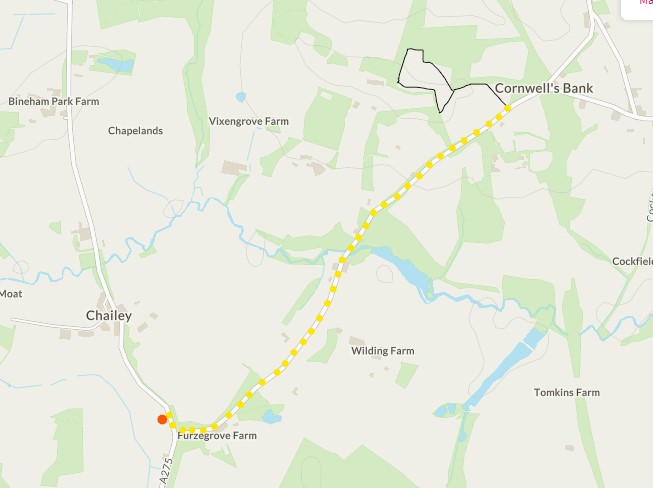 Earth Camp
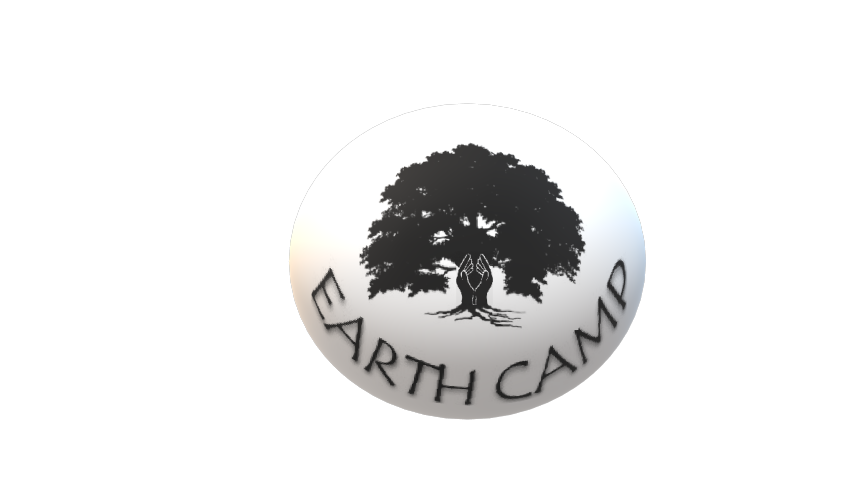 Cinder Hill
The Five Bells Pub
20 minute road walk to The Five Bells pub